Escuela Normal de Educación Preescolar.
Licenciatura de Educación Preescolar.
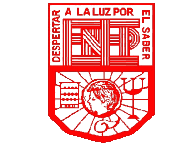 Samantha Reyna Ramos 


Saltillo, Coahuila a 18 de Febrero 2015
Introducción.

A continuación se presenta a través de un mapa conceptual la relación que existe entre los principios pedagógicos del Plan de Estudios 2011, respecto a los campos formativos que nos plasma el programa de estudios.. Guía para la educadora 2011, donde se puede reflejar una gran vinculación con ellos hacia el trabajo docente.
Conclusión 

Se puede percatar la gran importancia de trabajar y fomentar los principios pedagógicos de la educación básica para de tal manera poder tener mejores resultados al trabajar en este sentido con preescolar, los campos formativos , que nos permiten formar alumnos capaces y competentes para la sociedad actual.